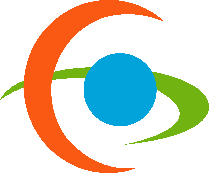 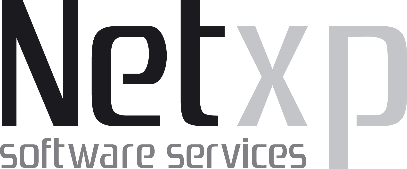 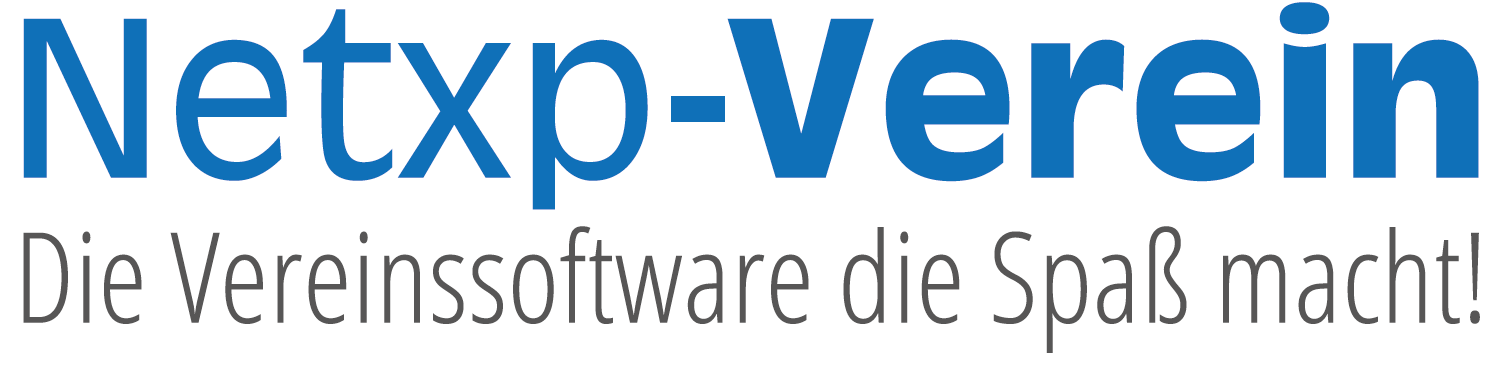 Herzlich Willkommen
Zum SeminarKassier – und jetzt?Das Seminar für alle neuen Schatzmeister und die, die es werden wollen

Christoph Sperl Netxp GmbH
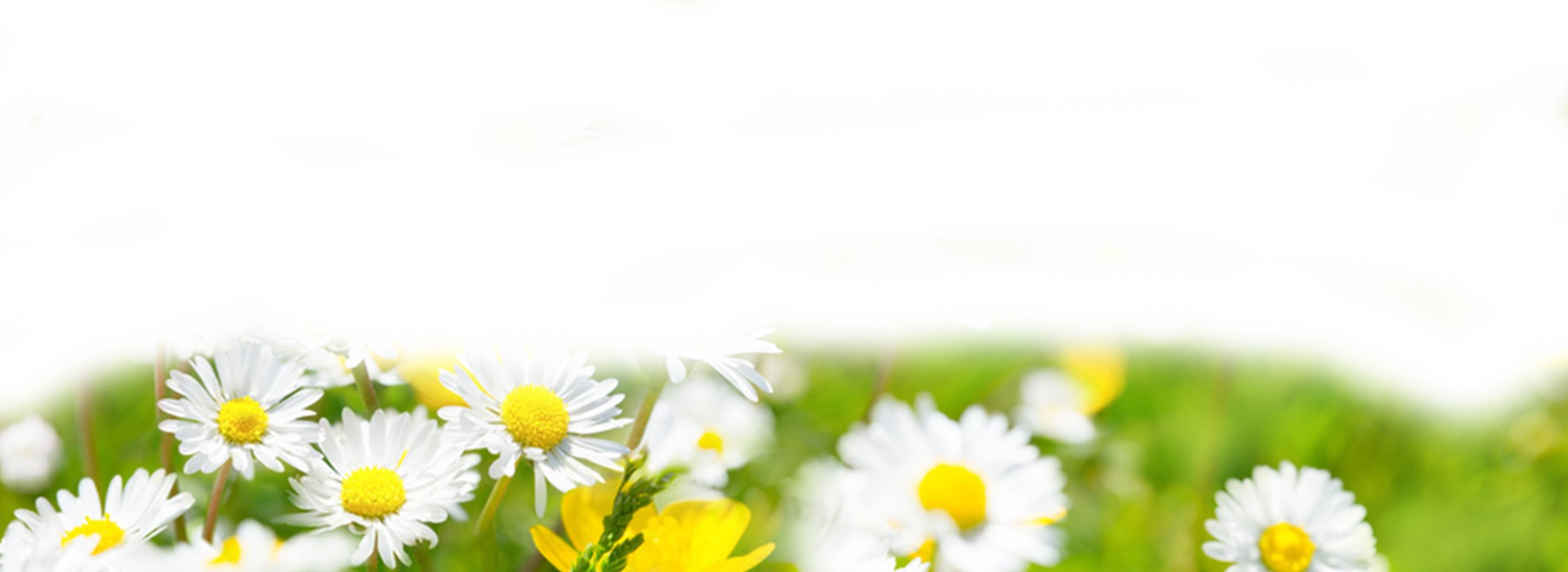 Inhalt
Die Vereinsarten
Die kleine Satzungskunde
Gemeinnützigkeit
Pflichten des Kassiers
Die Kassenprüfung
Eure Fragen
Vereinsarten
Nicht eingetragener Verein
Alle Mitglieder sind voll haftbar
Keine Juristische Person
Ist ab 5.000 € steuerpflichtig
Ist eine BGB Gesellschaft
Eingetragener Verein (e.V.)
Der Verein haftet mit dem Vereinsvermögen
Der Verein ist eine juristische Person, kann klagen oder verklagt werden
Ist ab 5.000 € steuerpflichtig
Freigestellter Verein
Diese Vereine haben einen großen Steuerlichen Vorteil
Steuerfreigrenze: Einnahmen 35.000 € bei Gewinn von 5.000 €
Die kleine Satzungskunde
In der Satzung des Vereins ist geregelt:
Der Satzungszweck - Darlegung der Gemeinnützigkeit
Die Eintragung in das Vereinsregister
Das Innenverhältnis – die Geschäftsführung
Aufbau und Pflichten des Vorstands (Resortprinzip) 
Die Vergütung des Vorstands
Bestellen und beendigen des Vorstands
Das Außenverhältnis – die Vertretung nach außen
Die Vertretung des Vereins!!
Der Bevollmächtigte des Vereins (Steuerberater)
[Speaker Notes: Innenverhältnis: Beziehung zwischen Verein und seinen Organen]
Gemeinnützigkeit und Freistellung
Gemeinnützige Körperschaften (z. B. Vereine) dienen dem Allgemeinwohl und erhalten dafür steuerliche Vorteile
Vereine, die folgende Zwecke verfolgen, können Gemeinnützigkeit beantragen: 
Förderung von Wissenschaft und Forschung
Förderung von Bildung und Erziehung
Förderung von Kunst, Kultur und Sport
Katastrophenhilfe und Humanitäre Hilfe
Alle Zwecke des §52 AO (Abs. 2) Nr. 1-25
Die Gemeinnützigkeit muss in regelmäßigen Abständen überprüft werden (Normalfall 3 Jahre bei der Steuererklärung)
Ist ein Verein gemeinnützig, erhält er vom Finanzamt einen „Freistellungsbescheid“
Vorteile gemeinnütziger Vereine
Steuerliche Vorteile für den Verein
Abzugsfähige Quittierung für Spenden 
Abzugsfähigkeit für Beiträge bei allen Vereinszwecken außer:
Förderung des Sports
Förderung kultureller Betätigungen, die in erster Linie der Freizeitgestaltung dienen
Förderung der Heimatpflege und Heimatkunde
Förderung der Jugend und Altenhilfe
Pflichten des Kassiers
Der Schatzmeister ist Teil der Vorstandschaft. Er übernimmt die Finanzverwaltung. Im Einzelnen kümmert er sich um folgende Punkte:
Zahlungsverkehr Bar und Bank, Beitragswesen
Beschaffung von Betriebsmitteln und Gerätschaften (evtl. Beschluss)
Buchhaltung unter Einhalten der Steuervorschriften
Beleghaltung rechtssichere Aufbewahrung ALLER Belege
Führen des Anlagenverzeichnisses
Quittieren von Spenden
Steuererklärung (unter Zuhilfenahme eines Bevollmächtigten)
Zahlungsverkehr
Der Kassier erledigt den Zahlungsverkehr des Vereins sowohl bar als auch unbar (Bank). Bei einigen Vereinen wird der Zahlungsverkehr im 4 Augenprinzip durchgeführt. 
Barverkehr
Barzahlungen sollten zeitnah gebucht werden (Tagesfrist)
Für alle Zahlungen ist ein Kassenbuch zu erstellen (Monatsfrist)
Negative Barbestände sind unmöglich
Bankgeschäfte
Für alle Bankgeschäfte müssen Belege vorliegen, dies beinhaltet auch die Sammellastschriften
Die Zugangsdaten für das Online-Banking sind sicher aufzubewahren
KEINE BUCHUNG OHNE BELEG!
Beschaffung
In der Regel beschafft der Kassier Betriebsmittel und Geräte nach Vorstandsbeschluss.
Das wirtschaftlichste Angebot sollte gewählt werden
Skontierregeln sollten beachtet werden
Bei Beschaffung im Auftrag (z. B. Kassier bestellt für anderen) sollte eine Preisprüfung stattfinden
Buchhaltung
Die Buchhaltung im Verein erfolgt in der Regel durch eine Einnahmen – Überschussrechnung. Ab einer Einnahmengrenze von 650.000 € MUSS ein Verein bilanzieren.
Die Buchungen im Verein werden Standardmäßig in vier Sphären unterteilt. Diese entscheiden mit sehr einfachen Regeln über die Steuerlast der Vereins. Die vier Sphären sind:
Ideeller Tätigkeitsbereich
Vermögensverwaltung
Zweckbetrieb
Wirtschaftlicher Geschäftsbetrieb
Ideeller Tätigkeitsbereich
Der ideelle Bereich umfasst alle Aktivitäten des normalen Vereinsbetriebs. In diesem Rahmen werden zum Beispiel Einnahmen aus Spenden sowie Mitgliedsbeiträgen und Zuschüssen von Kommunen und Ländern erzielt. Diese Einnahmen unterliegen bei einem gemeinnützigen Verein grundsätzlich keiner Besteuerung.
Beispiele Ideeller Tätigkeitsbereich
Einnahmen
Beiträge
Spenden
Zuschüsse
Ausgaben
Mitgliederpflege / Ehrungen
Kosten Jugendarbeit
Verwaltungskosten
Spenden an andere Vereine

Der ideelle Tätigkeitsbereich ist bei freigestellten Vereinen STEUERFREI
Vermögensverwaltung
Viele Vereine bilden im Laufe der Zeit aus unterschiedlichsten Anlässen Vermögen. Hierbei kann es sich um angesammeltes Barvermögen (Festgeldkonten etc.) handeln, dass zur finanziellen Absicherung der Vereinsaktivitäten benötigt wird oder/und um Grundbesitz des Vereins. Die typischen Einnahmen hieraus resultieren dann aus Zinsen und Miete, Pacht oder aber auch bewegliche Wirtschaftsgüter, sofern der Verein diese nicht selbst benötigt.
Beispiele Vermögensverwaltung
Einnahmen
Zinsen und Kapitalerträge
Mieten und Pachten
Sponsoring
Ausgaben
Bankgebühren
Versicherungen (für Anlagevermögen zur Werterhaltung)
Instandhaltungen von Anlagevermögen

Die Vermögensverwaltung ist bei freigestellten Vereinen STEUERFREI
Zweckbetrieb
Ein Zweckbetrieb ist der Teil der Vereinsaktivitäten, der Einnahmen erwirtschaftet und zu den gemeinnützigen Satzungsaktivitäten zwingend dazugehört. Ein Zweckbetrieb darf gewerblichen Unternehmen keine direkte Konkurrenz machen und auch nicht auf Dauer ein deutliches Übergewicht in den Tätigkeiten oder Einnahmen des gemeinnützigen Vereins ausmachen.
Beispiele Zweckbetrieb
Einnahmen
Eintrittsgelder
Kostenbeteiligung Unterricht (Musisch, Sport o.ä.)
Ausbildungsentschädigung (Ablöse)
Ausgaben
Vergütung Übungsleiter
Beschaffung Geräte (Satzungszweck)
Mieten und Pachten zweckbetrieblich nötiger Räume, Anlagen, Gebäude

Der Zweckbetreib ist bei freigestellten Vereinen STEUERFREI
Wirtschaftlicher Geschäftsbetrieb
Der wirtschaftliche Geschäftsbetrieb umfasst alle Tätigkeiten die nicht Satzungszweck sind und durch die Einnahmen erzielt werden. Im wirtschaftlichen Geschäftsbetrieb wird der Verein als Unternehmer tätig. Der wirtschaftliche Geschäftsbetreib darf nicht durch Einnahmen des ideellen Tätigkeitsbereichs gestützt werden. Etwaige Verlust dürfen nicht mit Überschüssen aus dem Ideellen Bereich, der Vermögensverwaltung oder dem Zweckbetrieb gedeckt werden.
Beispiele wirts. Geschäftsbetrieb
Einnahmen
Verkauf Speisen und Getränke
Erzeugung und Verkauf von Solarstrom
Aus Werbung
Ausgaben
Einkauf von Speisen und Getränken
Kosten für die Erzeugung von Solarstrom
Kosten für Werbebanden
Der wirtschaftliche Geschäftsbetrieb, freigestellter Vereine, ist Körperschaftssteuerpflichtig, wenn die Bruttoeinnahmen über 35.000 € p. a. und der erzielte Überschuss dabei über 5.000 € p. a. liegen.
Umsatzsteuerpflicht
Umsatzsteuer wird im Verein fällig, wenn der verursachende Bereich, Einnahmen von mehr als 22.000 € (seit 2019) zu verbuchen hat. Die verursachenden Bereiche können sein:
Vermögensverwaltung
Zweckbetrieb
Wirtschaftlicher Geschäftsbetrieb
Vereine können auch zu einer freiwilligen Umsatzsteuerpflicht votieren, um steuerliche Vorteile (Vorsteuerabzug) zu nutzen. Die Umsatzsteuerpflicht besteht dann für mindestens 5 Jahre (PV- Anlage), normalerweise aber 10 Jahre (Bau Vereinsheim).
Die Umsatzsteuererklärung ist vierteljährlich abzugeben.
Beleghaltung
Keine Buchung ohne Beleg!
Belege sind im Original oder unveränderlich, gescannt, aufzubewahren
Belege sind für mindestens 10 Jahre aufzubewahren (§147AO)
Für ständig wiederkehrende Zahlungen (z. B. Miete, Beiträge) sollte der entsprechende Vertrag griffbereit aufbewahrt werden
Kontoauszüge sind auch Belege! 
Kassenbons auf Thermopapier sollten dringend kopiert werden, da diese mit der Zeit verblassen
Anlagenverzeichnis
Um die finanzielle Situation des Vereins darstellen zu können, ist es nötig, ein Anlagenverzeichnis zu führen. Im Anlagenverzeichnis werden alle unbeweglichen und beweglichen Anlagen mit dem Buchwert aufgeführt. Der Wert der Anlagen vermindert sich jährlich durch die Abschreibung.
Spenden
Spenden oder der „Verzicht auf Erstattung von Aufwendungen“ werden vom Verein, steuerlich wirksam, quittiert. Für die Erstellung von Spendenquittungen hat das Bundesfinanzminsterium besondere Vorlagen veröffentlicht. Diese finden Sie hier.
Grundsätzlich darf für die Ausstellung einer Spendenquittung keine Gegenleistung erbracht worden sein (Quittung gegen Trikotspende mit Werbung). Versteckte Gewinne dürfen ebenfalls nicht quittiert werden (z. B. Sachspende – Baggerarbeiten mit offiziellem Stundenlohn).
Wer die Quittung unterschreiben darf, entscheidet die Vereinssatzung.
Steuererklärung
Damit die Gemeinnützigkeit im Verein bewahrt werden kann, muss eine Steuerklärung abgegeben werden. Diese umfasst:
Körperschaftssteuererklärung im Normalfall für die letzten 3 Jahre
Aktuelle Satzung
Rechenschaftsbericht des Vorstandes, aus dem zweifelsfrei hervorgeht, dass die Mittel des Vereins zum größten Teil für den Satzungsmäßigen Zweck ausgegeben wurden
Einnahmen / Überschussrechnung
Vermögensübersicht
Rücklagenaufstellung
Bei Vereinen über 5.000 € Einnahmen im Jahr, sollte ein fachlich versierter  Steuerberater beauftragt werden
Rücklagen
Ein gemeinnütziger Verein muss seine Mittel grundsätzlich zeitnah (2 Jahre) für seine steuerbegünstigten satzungsmäßigen Zwecke verwenden. 
Freie Rücklagen
Ideeller Tätigkeitsbereich: 10 % der Einnahmen
Vermögensverwaltung: 1/3 des Überschusses
Zweckbetreib: 10 % des Überschusses
Wirtschaftlicher Geschäftsbetrieb: 10 % des Überschusses
Zweckgebundene Rücklagen (alles darüber hinaus)
Hierfür muss die Mittelverwendung oder deren Planung als Mittelverwendungsplan mitgeliefert werden
Kassenprüfung und Entlastung
Die Arbeit des Schatzmeisters wird durch die Kassenprüfer überprüft. Die Kassenprüfung ist aber trotzdem keine Pflicht im Verein.
Die Aufgaben der Kassenprüfer sind nicht im Gesetz verankert.
Die Kassenprüfer prüfen die Vollständigkeit der Buchhaltung und der Beleghaltung. Sie prüfen, ob alle Buchungen den richtigen Konten zugeordnet wurden.
Die Kassenprüfer schlagen in der Regel die Entlastung der Vorstandschaft in der Hauptversammlung vor.